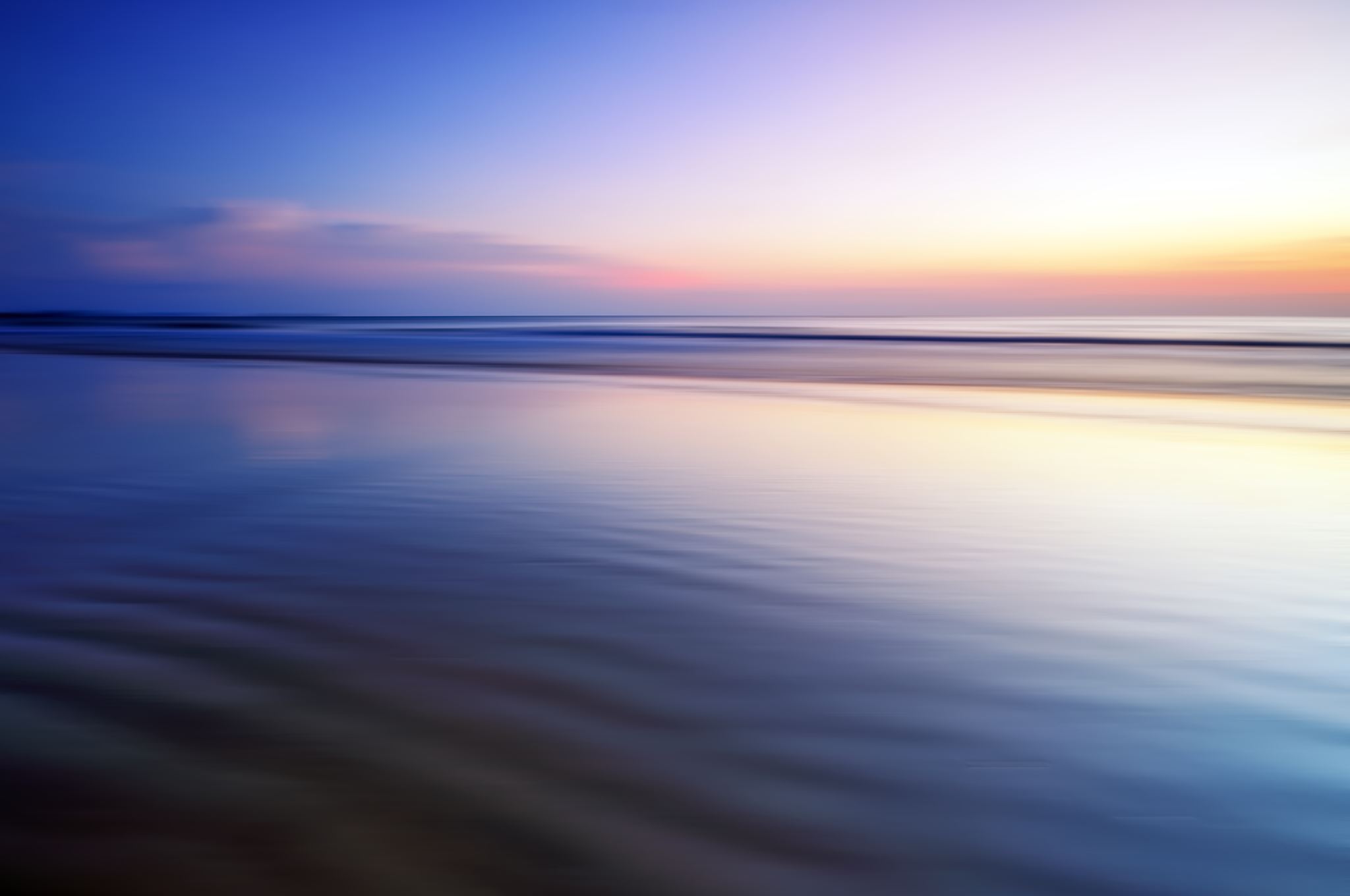 THERE’LL BE 
GLADNESS
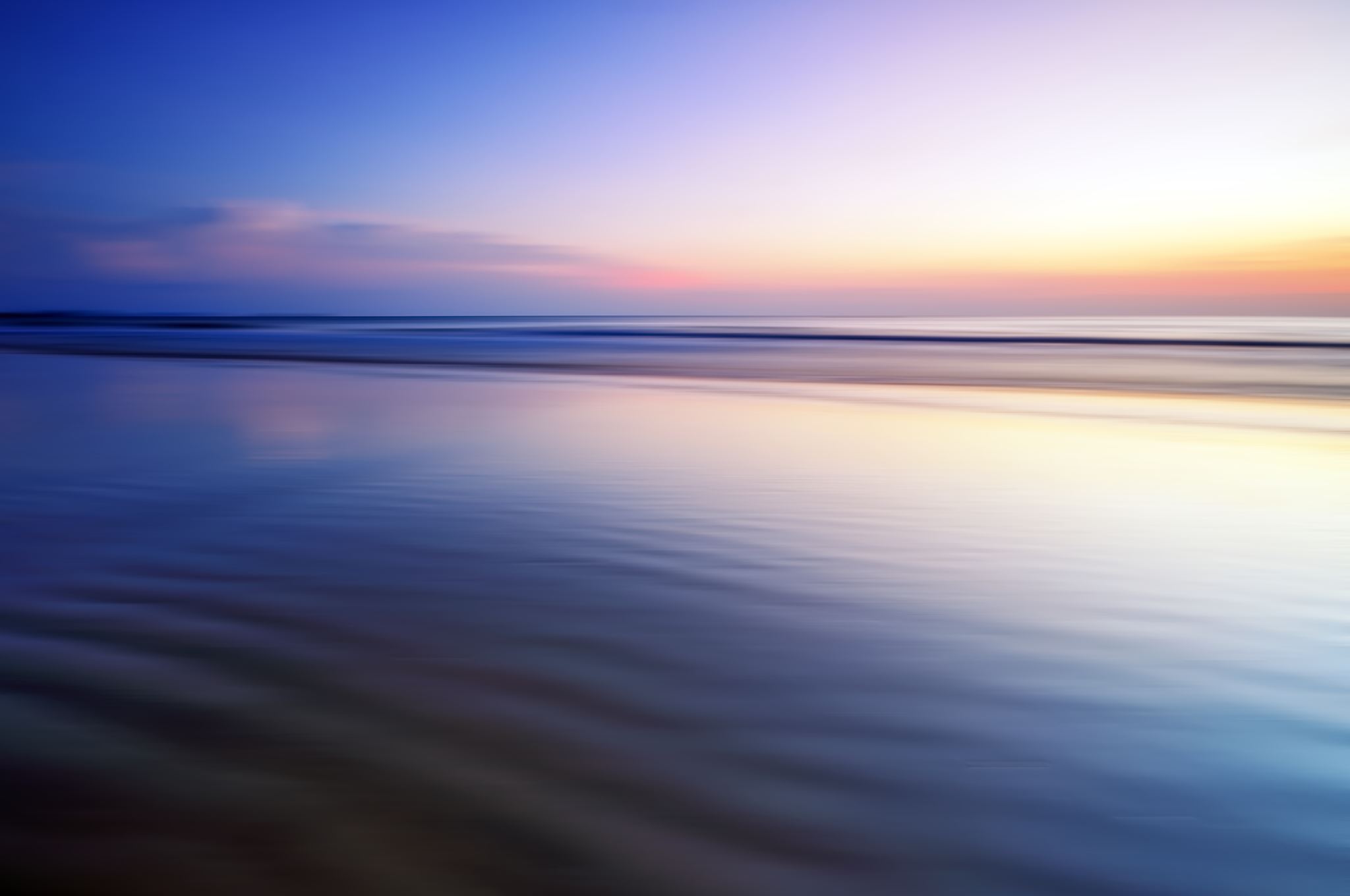 1
There’ll be gladness, so much gladness,
As we walk with Christ our Friend,
In the kingdom of the blessed,
When our journey comes to end.
In the kingdom of the blessed,
When our journey comes to end.
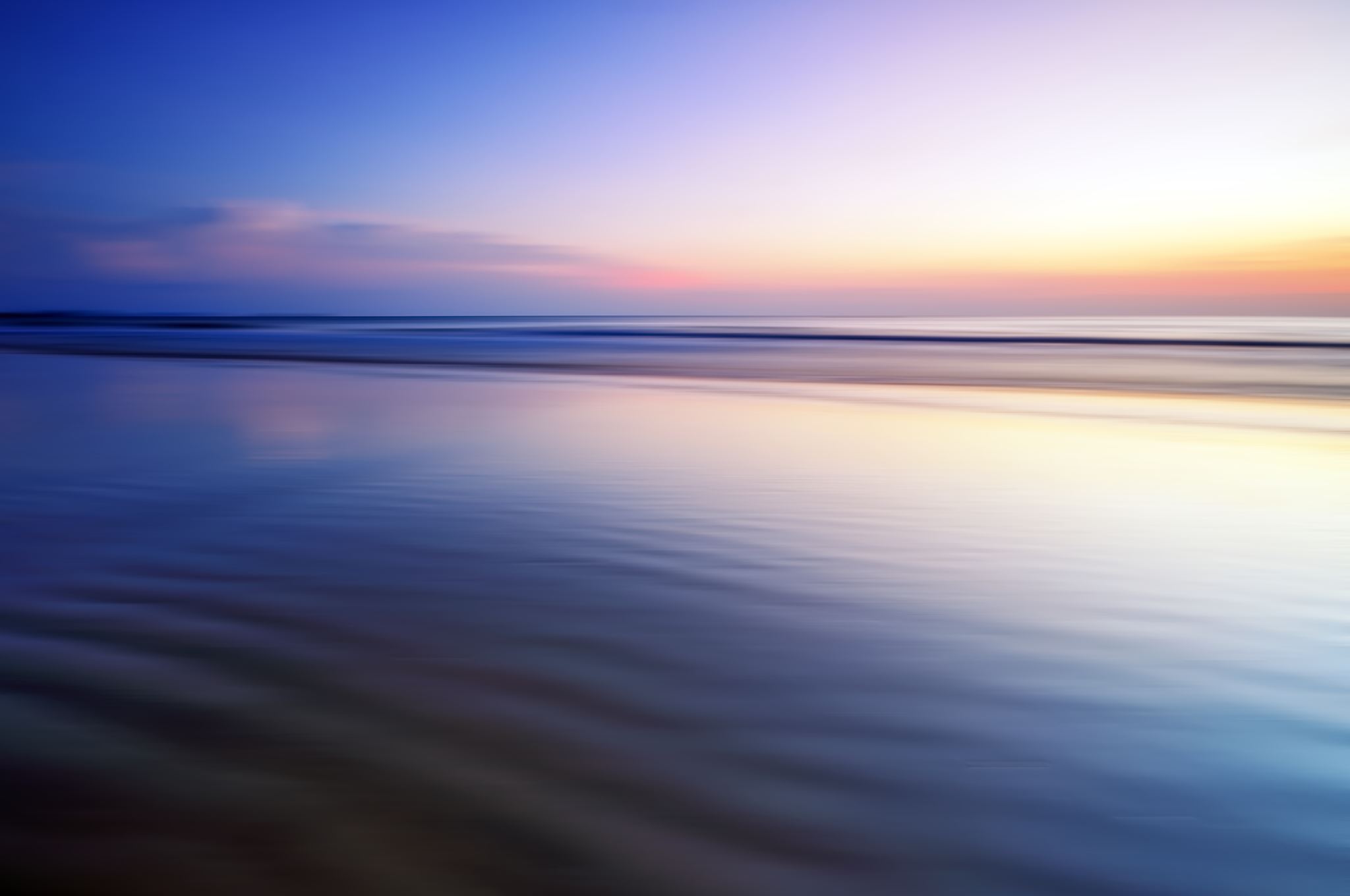 2
Come my brother, come my sister,
 Let us hasten that glad day,
When in victory death is swallowed
And our tears are wiped away.
When in victory death is swallowed
And our tears are wiped away.
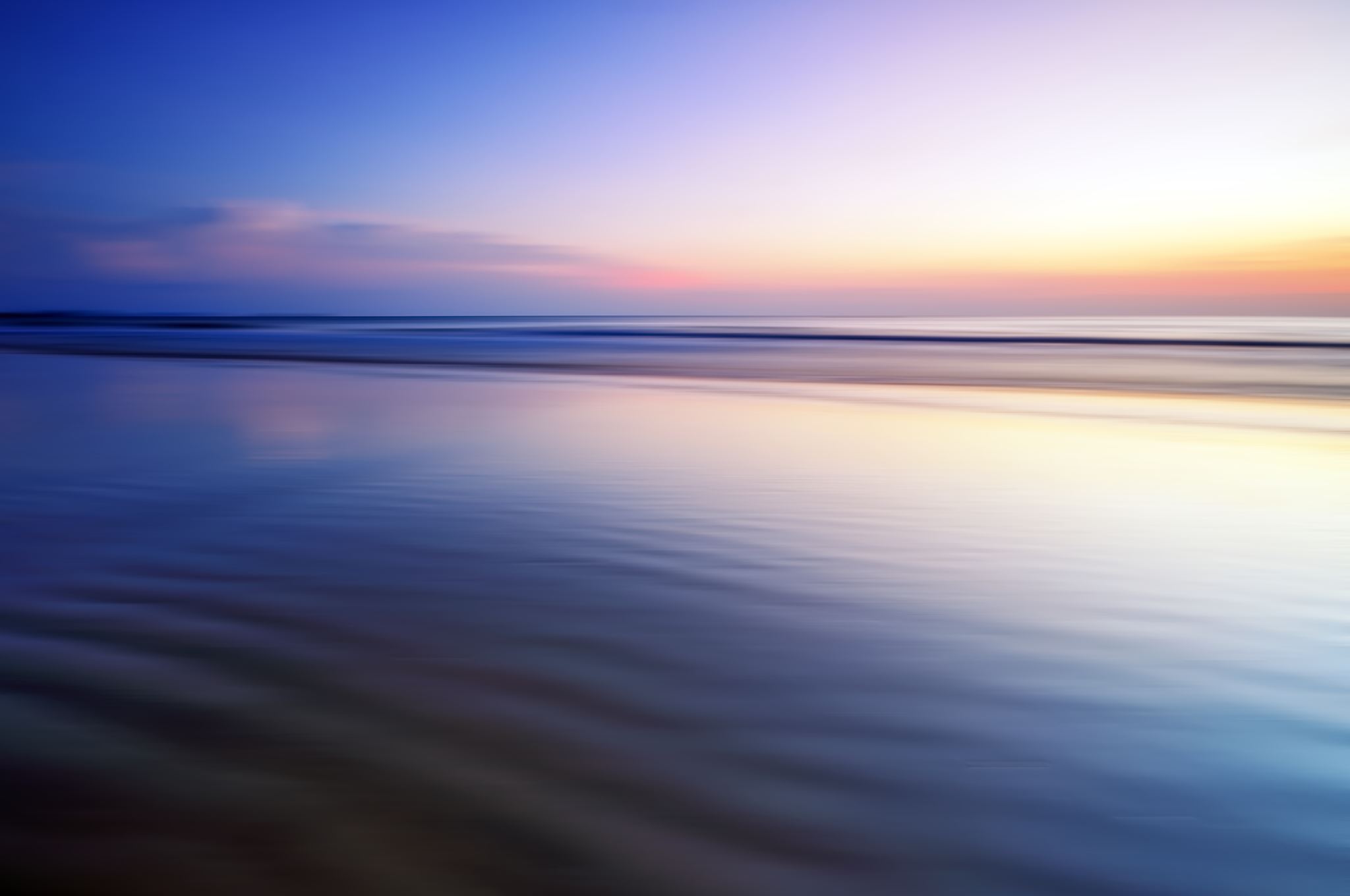 3
Wake up Judah, wake up Israel,
Hearken to your Father’s plea,
 And obey the Lord’s commandments.
To attain salvation free.
And obey the Lord’s commandments.
To attain salvation free.
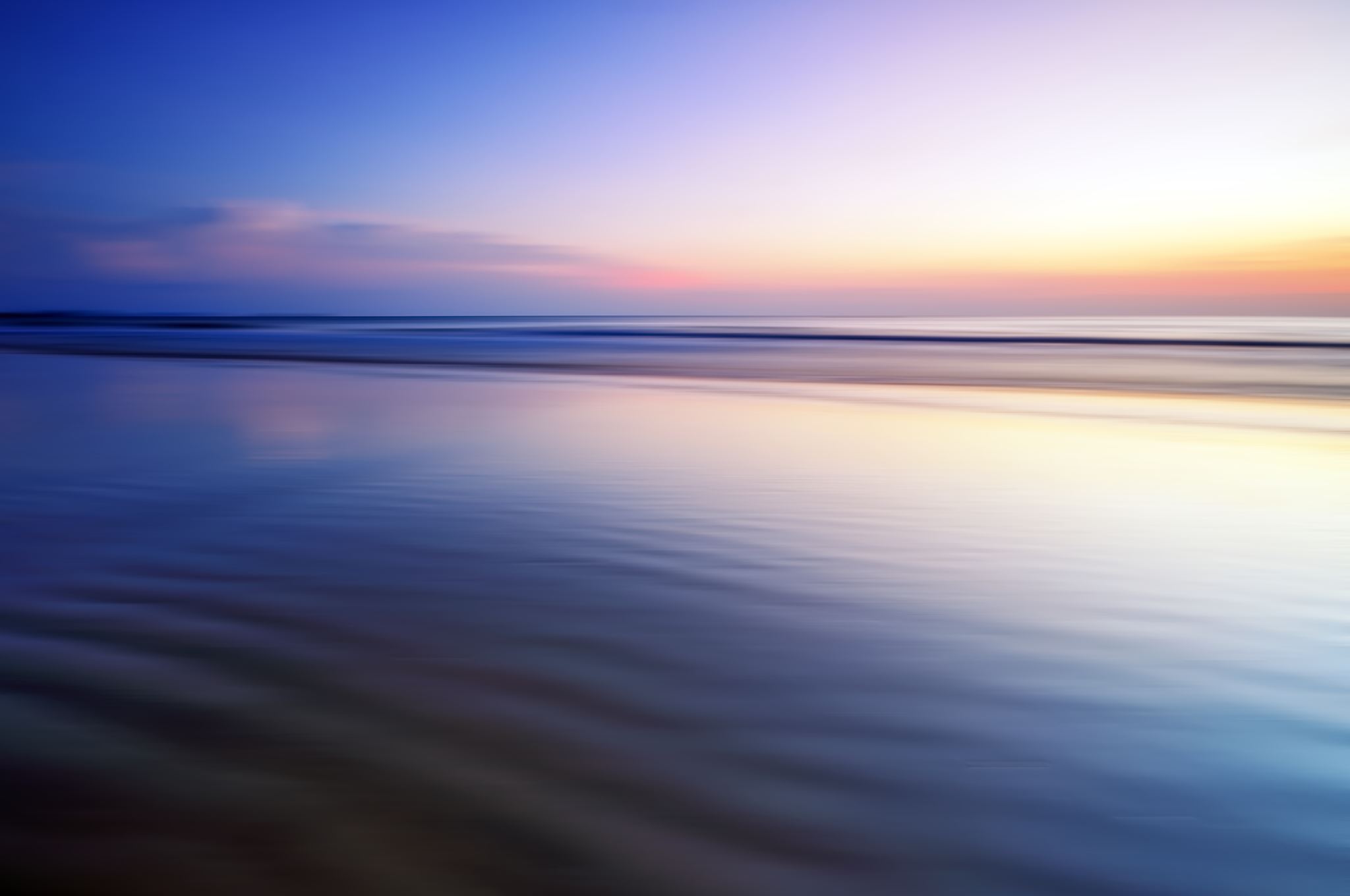 4
Hear the shepherd, the Lord’s shepherd,
Clear and louder is the call,
Quickly heed this voice from heaven, 
Soon the wrath of God will fall.
Quickly heed this voice from heaven, 
Soon the wrath of God will fall.
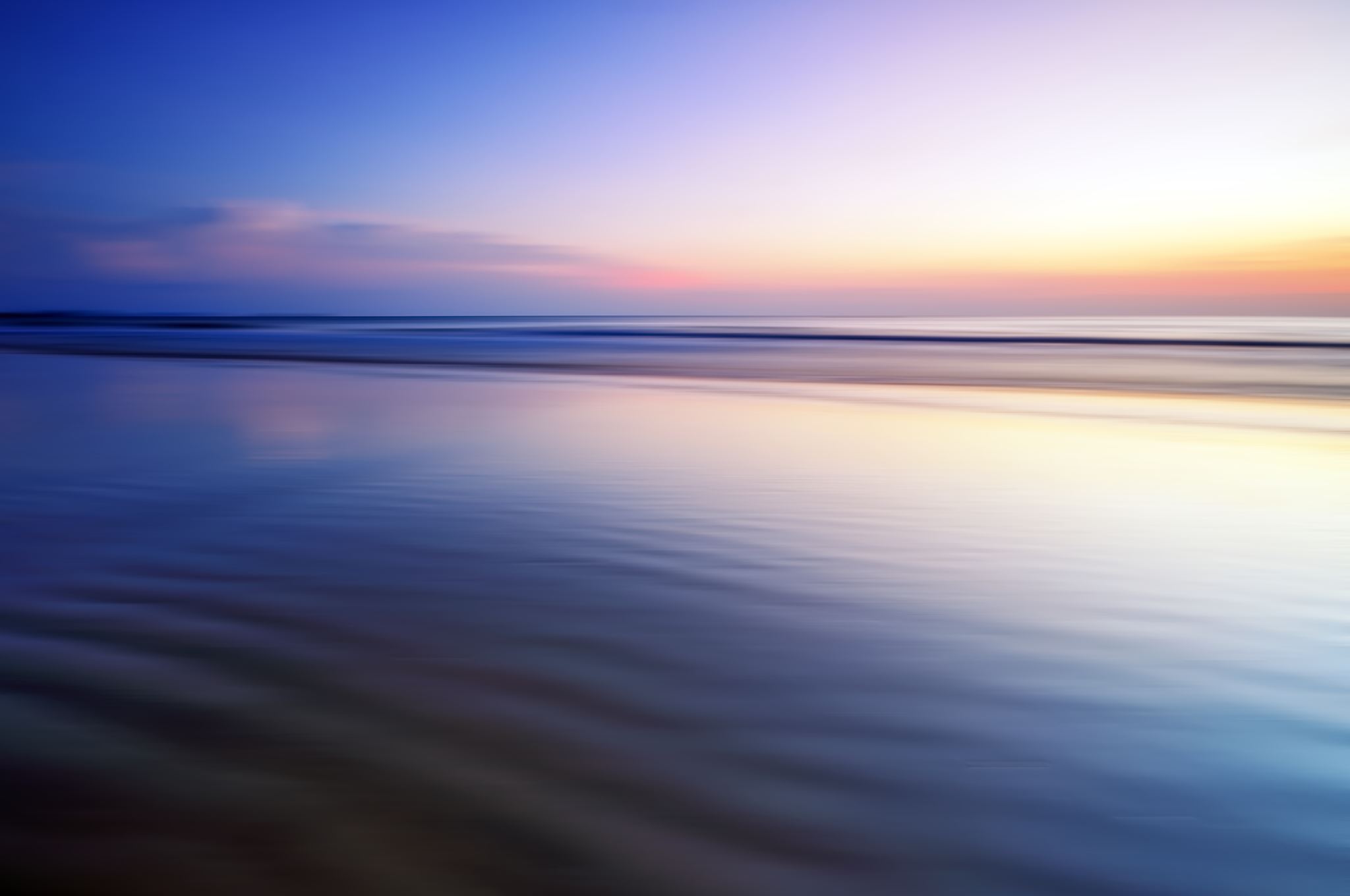 5
In the Kingdom, promised Kingdom,
All the dwellers will enjoy,
They shall eat butter and honey,
There’ll be truth and peace and joy.
They shall eat butter and honey,
There’ll be truth and peace and joy.